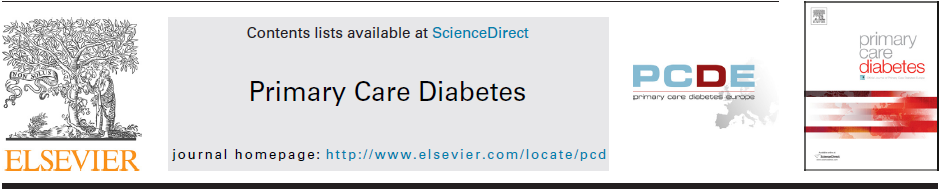 Insulin initiation status of primary care physicians in Turkey, barriers to insulin initiation and knowledge levels about insulin therapy: A multicenter cross-sectional study
Arş. Gör. Dr. Ersan Gürsoy
KTÜ Tıp Fakültesi Aile Hekimliği AD
12.03.2019
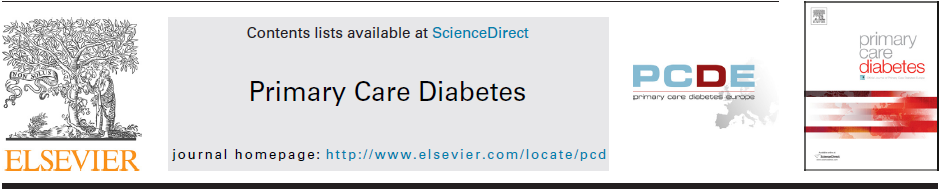 Türkİye'de birinci basamak hekİmlerİnİn İnsülİn başlama durumu, İnsülİn başlanmasındaki engeller ve insülin tedavisi ile ilgili bilgi düzeyleri: Çok merkezli kesitsel bir çalışma
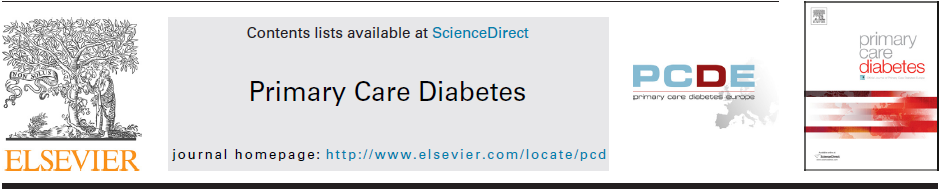 Elif Ates a,∗, Turan Set a, Zuhal Saglam b, Nil Tekin c, Irep Karatas Eray d, Erdinc Yavuz e,f, Mustafa Kursat Sahin g, Engin Burak Selcuk h,Dursun Cadirci i, Mahcube Cubukcu f
a Department of Family Medicine, Faculty of Medicine, Karadeniz Technical University, Trabzon, Turkey
b Department of Family Medicine, Faculty of Medicine, İstanbul Medeniyet University, Göztepe Education and Research Hospital, I˙stanbul, Turkey
c Narlıdere Nursing Home, Elderly Care and Rehabilitation Center, İzmir, Turkey
d Department of Family Medicine, Atatürk Education and Research Hospital, Ankara, Turkey
e Rize No. 1 Family Health Center, Rize, Turkey
f Department of Family Medicine, Samsun Education and Research Hospital, Samsun, Turkey
g Department of Family Medicine, Faculty of Medicine, Ondokuz Mayıs University, Samsun, Turkey
h Department of Family Medicine, Faculty of Medicine, Inonu University, Malatya, Turkey
i Department of Family Medicine, Faculty of Medicine, Harran University, Sanlıurfa, Turkey
GİRİŞ
Diabetes mellitus, tüm dünyada yaygın bir kronik hastalıktır ve büyük bir halk sağlığı problemidir.
Özellikle gelişmekte olan ülkelerde diyabet prevalansı artmaktadır.
Dünya genelinde, bu prevalans 1980 ve 2014 yılları arasındaki dönemde% 4,5'ten% 8,5'e yükselmiştir [1].
Türkiye'de yapılan ülke çapındaki çalışmalara göre, diyabet prevalansı, 1998'den 2010'a kadar 12 yıllık dönemde iki kat artarak% 13,7'ye yükselmiştir.
2010 yılı verileri, hastaların% 45.7'sinde yetersiz glisemik kontrol (HbA1C>% 6.5) göstermektedir.
[1]	G. Roglic, World Health Organization: Global Report on Diabetes, World Health Organization, Geneva, Switzerland, 2016.
GİRİŞ
İnsülin tedavisi, glisemik kontrolün sağlanmasında önemli rol oynar.
Belirgin göstergelere rağmen insülin tedavisine başlamadaki gecikme hastalık nedeniyle morbidite ve mortalite oranlarını arttıracaktır [2,3].
Türkiye'de birinci basamak sağlık kuruluşlarında çalışan üç farklı hekim kategorisi vardır. Aile hekimliği uzmanları (AHU), pratisyen aile hekimleri (PAH) ve diğer uzmanlar (DU)
Bunların sadece% 5,4’ü AHU’dur.
[2]	I. Satman, B. Omer, Y. Tutuncu, S. Kalaca, S. Gedik, N. Dinccag, K. Karsidag, T. Yilmaz, S. Genc, A. Telci, Diabetes epidemic in Turkey: results of the second population-based survey of diabetes and risk characteristics in Turkey (TURDEP-II), Diabetologia 54 (2011) S140.
[3]	I. Satman, T. Yilmaz, A. Sengul, S. Salman, F. Salman, S. Uygur, I. Bastar, Y. Tutuncu, M. Sargin, N. Dinccag, Population-based study of diabetes and risk characteristics in Turkey: results of the Turkish diabetes epidemiology study (TURDEP), Diabetes Care 25 (9) (2002) 1551–1556.
GİRİŞ
Aile hekimlerinin diabetes mellitus (DM) tedavisinde önemli bir rolü vardır.
Tarafımızca aile hekimlerinin insülin tedavisine başlama oranını izlemek için küçük bir örneklem büyüklüğü ile pilot bir çalışma yapıldı.
İnsülin tedavisi başlama oranlarını AHU için% 60,6 ve PAH için% 21,4 olarak bulduk(5).
Tıbbi literatüre göre birinci basamakta ve diğer sağlık sistemlerinde insülin tedavisine karşı direnç vardır.
Bu direnç çoğunlukla hastalardan, bazen doktorlardan ve bazen de sistemden kaynaklanmaktadır.
[5]	E. Ates¸, T. Set, Z. Saglam, Birinci Basamak Hekimlerinin Insülin Kullanımı Durumu ve Insülin Bas¸ lamaktaki Engelleri, in: 13 Ulusal Aile Hekimlig˘ i Kongresi, Antalya/Turkey, 2014.
GİRİŞ
Hastaların yan etki korkusu ve enjeksiyona karşı isteksizliği bilinen engellerdir 
Şu anda, birinci basamak doktorları tarafından reçete edilen insülinlerden sadece human insülini Sosyal Güvenlik Kurumu tarafından ödenmektedir.
AHU’lar PAH’tan farklı olarak human insülini için “İlaç kullanımı ve muafiyet raporu” çıkarabilir.
İnsülin tedavisinin başlanmasını engelleyen faktörlerin belirlenmesi ülkemiz için bir zorunluluktur.
Bu çalışmada, Türkiye'de birinci basamak sağlık kuruluşlarında çalışan aile hekimlerinin insülin tedavisi ile ilgili bilgi düzeylerini, tedaviyi başlatırken karşılaştıkları engelleri ve insülin tedavisi başlama durumunu değerlendirmeyi amaçladık
YÖNTEM
Kesitsel nitelikteki çalışmamızı temmuz 2015 ve temmuz 2016 arasında gerçekleştirdik.
Bu araştırma için örneklem, Türkiye'deki aile hekimliği alanında çalışan doktorlar arasından Türkiye'nin farklı coğrafi bölgelerindeki şehirlerden seçildi.
Bu şehirler Trabzon, İstanbul, İzmir, Rize, Ankara, Malatya, Şanlıurfa ve Samsun'dur.
Haftada ikiden az diyabet hastası gören doktorları dışlandı.
YÖNTEM
Araştırmacılar, hekimlerin demografik verileri, insülin başlanması için karşılanması gereken koşulları, insülin tedavisine başlarken karşılaştıkları engelleri ve insülin tedavisine başlama konusundaki bilgi düzeyleri hakkında sorular içeren bir anket geliştirdi.
İnsülin uygulamasında karşılaşılan engelleri belirlemek için, 10 durum belirledik ek seçenek olarak “diğer” bir seçenek sunuldu.
Hekimlerden bir seçeneği en uygun engel olarak belirtmeleri istendi.
YÖNTEM
İnsülin tedavisi hakkındaki bilgi düzeyini belirlemek için 10 sorudan oluşan çoktan seçmeli sorular soruldu (Tablo 1).
Bu sorular rehberlere göre hazırlandı ve bir endokrinoloji uzmanı tarafından değerlendirilmesi sağlandı.
Bilgi puanı, her doğru cevaba “1” ve her yanlış cevaba “0” verilerek elde edildi.
10 soruda toplam bilgi puanını belirlendi. 6'nın altındaki puanları yetersiz olarak değerlendirildi.
Çalışmamıza toplam 446 hekim dahil edildi.
YÖNTEM
Araştırdığımız ilk şey, birinci basamakta çalışan hekimlerin, endikasyon olduğunda insülin tedavisine başlama oranıydı.
İkincisi, insülin tedavisi ile ilgili bilgi düzeylerini ve insülin tedavisine başlarken karşılaşılan engellerin türünü belirlemekti.
Son sayımlara göre Türkiye’deki toplam aile hekimi sayısı 21384'tür [4].
Pilot çalışmamızda, aile hekimleri için insülin tedavisi başlama sıklığının% 21,4 olduğunu bulduk [5].
Örneklem hacmi; % 99 güvenirlik ve tip 1 hata % 5 öngörülerek 438 olarak hesaplandı.
[4]	A. Aygun, A. Pekericli, B. Birge Kayis, I. Soytutan, S.B. Uzun, T.A. Ozdemir, Health Statistics Yearbook 2014, Republic of Turkey Ministry of Health General Directorate of Health Studies, Ankara, 2015.
[5]	E. Ates¸, T. Set, Z. Sag˘ lam, Birinci Basamak Hekimlerinin Insülin Kullanımı Durumu ve Insülin Bas¸ lamaktaki Engelleri, in: 13 Ulusal Aile Hekimlig˘ i Kongresi, Antalya/Turkey, 2014.
YÖNTEM
Değişkenler arasındaki ilişkiyi belirlemek için lojistik regresyon analizi yapıldı.
“Aile Hekimliği uygulamalarında insülin tedavisine hiç başladınız mı?”  yanıtını bağımlı değişken 
AHU veya PAH’ların yaşları, kaç yıldır çalıştıkları, bulundukları yerleri,  “tip-2 diabet yönetiminin sorumluluğunu üstlenme” ve  ‘’Tip 2 DM hastaları birinci basamakta yönetilmelidir” ifadelerine ilişkin tutumlarını da bağımsız değişkenler olarak alındı. 
Analizde Enter metodunu kullandık [17]. İstatistiksel anlamlılık p <0.05 olarak kabul edildi.
[17]	A. Field, Discovering Statistics Using SPSS:(and Sex and Drugs and Rock’n’roll), third ed., Andy Field, 2009.
BULGULAR
Çalışmaya toplam 446 birinci basamak hekimi katılmıştır. Katılımcıların demografik özellikleri Tablo 2'de verilmiştir.
“Birinci basamak sağlık kuruluşunda çalışırken hiç insülin tedavisi başladınız mı?” Sorusuna yanıt olarak 84 doktor (% 19) “evet” ve geri kalan 358 (% 81) “hayır” dedi.
AHU’ların 27'si (% 62.8) insülin tedavisini başlatırken, PAH’ta sayı 56 (% 14.1) idi (p= 0.000).
“Geçen yıl içerisinde herhangi bir hastaya insülin tedavisine başlamadım” ifadesine olumlu yanıt verenler, önceki yıllarda insülin tedavisi başlattığını belirten hekimlerin% 17.8'ini (n = 15) oluşturdu.
BULGULAR
İnsülin tedavisine geçen yıl içinde başlayan hasta sayısı ortancası 4 idi (çeyrekler arası aralık: 2-10).
Konumuna göre; İl merkezinde çalışan hekimlerin 45'i (% 18,4), ilçe merkezinde çalışanların 34'ü (% 23,1) ve kırsal kesimde 5'i (% 10,6) insülin tedavisine başlamıştır (p=0,155).
Hastaların hekimleriyle diyabetleri hakkında temasa geçmelerinin nedenlerine bakıldığında: hekimlerin 22'si (% 4,9) hastalarının vizitler esnasında hastalıklarını yönetmelerini istediklerini belirtti.
Hekimlerin 424'ü (% 95,1) hastalarının tedavilerini düzenlemelerini beklemediğini, daha ziyade kan glukoz seviyelerinin ölçülmesini ve ilaç reçete edilmesini istediğini düşünüyordu.
BULGULAR
“Tip 2 DM hastaları birincil bakım sisteminde izlenmeli mi?” Sorusuna yanıt olarak, katılımcıların 300'ü (% 68,1) “evet” cevabını verdi.
Bu oran AHU grubu için % 79,5 ve PAH grubu için% 66,8'i idi (p = 0,084).
Ayrıca, tip 2 diyabetin yönetiminde de sorumluluk alıp almadıklarını sorduk (teşhis, tedavi, ilaçların doz ayarlamaları ve komplikasyonların yönetimi vb.).
Olumlu cevapların sayısı 172 (% 41,8) ve olumsuz cevaplar 239 (% 58,2) idi. 
Bu soruya AHU’ların 27'si (% 67,5) ve PAH’ların 145’i (% 39,1) “Evet” (p = 0,001) olarak cevap verdi.
BULGULAR
443 katılımcı tarafından insülin başlanmasının önündeki tanımlanan en büyük engelin % 19'luk bir oranda “ doktorların insülin tedavisine başlanması konusunda yeterli klinik deneyiminin olmaması ”olduğunu ortaya koymaktadır (Şekil 1).
Bir sınıflandırma sonrası, Tablo 3'te gösterildiği gibi engellerin 230'unun (% 51,9) doktorlar, 114'ünün hastalar (% 25,7) ve n = 99'un (% 22,3) sistem tarafından oluşturulduğunu ortaya koymaktadır.
Ortalama toplam bilgi puanı AHU’lar için 5.7 ± 2.0 ve PAH’lar için 3.8 ± 2.1 idi (p = 0.000).
Bununla birlikte, bu skor insülin tedavisi başlamış olan hekimler için 4.5 ± 2.3 ve yapmayan hekimler için 3.9 ± 2.1 idi (p = 0.047).
Lojistik regresyon analizi sonucunda birinci basamakta bir hekimin insülin başlatıp başlatmayacağına ilişkin faktörlerin “aile hekimliği uzmanı olmak” ve “tip 2 diyabet hastalarının yönetiminde sorumluluk üstlenmek” olduğu bulundu. (sırasıyla p = 0.000, p = 0.001).
Şekil 1
(a) Doktorların yeterli klinik deneyime sahip olmaması
(b) hastaların sağlık inançları, korkuları, beklentileri ve utangaçlıkları nedeniyle  enjeksiyon istememeleri
(c) hekimlerin insülin tedavisi başlama hakkında yeterli veya güncellenmiş bilgi eksikliği
(d) analog insülin  reçete edemediği için
(e) hastaların hekimlerden tedaviye başlama beklentilerinin olmaması
(f) iş yükü nedeniyle yeterli zaman ayıramama
(g) doktorların hipoglisemi gibi insülin tedavisinin ölümcül yan etkilerinden korkusu
(h) insülin ve kan şekeri ölçüm çubukları için “ilaç kullanımı ve muafiyet raporunu” düzenleyememe gibi sistemsel problemler nedeniyle
(i) Aile hekimliğinin getirdiği düşük motivasyon nedeniyle
(j) personel / laboratuvar açığı (Diyabet hemşiresi eksikliği; HbA1c, postprandiyal BG ölçülememesi, eğitim materyali eksikliği, oda eksikliği vb.)
(K) diğerleri (Tablo 3).
Tablo 3
Tablo 4. İnsülin tedavisi başlanmasını etkileyen faktörler için ikili lojistik regresyon analizinin sonuçları.
TARTIŞMA
İnsülin tedavisine başlayan birinci basamak hekimlerinin oranının % 19 kadar düşük olduğunu, insülin başlangıcındaki en önemli engelin “doktorların insülin tedavisi başlangıcı hakkında yeterli klinik deneyiminin yetersizliği” ve insülin tedavisi hakkındaki bilgilerinin yetersiz olduğunu belirledik. 
İnsülin tedavisine başlama durumunu etkileyen en önemli faktörlerin “aile hekimliği uzmanı olmak” ve “Tip 2 diyabet hastalarının yönetiminde sorumluluk almak” olarak belirledik.
AHU’larda insülin tedavisine başlama oranı, PAH’lardan anlamlı olarak yüksekti.
TARTIŞMA
Daha önce insülin başlayan hekimlerin% 80'i geçen yıl insülin başlamamıştı.
Bu bulguyu, bu sorunun yarattığı engellerin tespitinde önemli buluyoruz.
Hekimin çalıştığı yer ile insülin başlama durumu arasında anlamlı bir fark bulunmamakla birlikte, ilçe merkezlerinde daha yüksek oranlar görülmüştür.
Bu, çalışma koşullarının, il merkezinden ve 2. basamak sağlık kuruluşlarından uzakta olma gibi coğrafi koşulların bir sonucu olabilir.
TARTIŞMA
Düşük oranların bir sonucu olarak, şehir merkezindeki aile hekimlerinin insüline başlaması için teşvik edilmelidir
Çalışmamızda hekimlerin sadece% 4,9'u hastalarının hastalıklarını yönetmelerini beklediklerini belirtti.
Elde edilen sonuçlara göre hastaların genel beklentileri laboratuvar testleri ve reçete uygulamasıydı.
Hastaların birinci basamak hekimlerinden tedavilerini yönetme beklentileri yoktu, dolayısıyla birinci basamak hekimlerinin kendilerini geliştirmeleri için motivasyonları yoktu.
TARTIŞMA
Hekimlerin sadece% 68.1'inin tip 2 DM hastalarının birinci basamakta takip edilmesi gerektiğini düşünmesi ilginçtir.
Diğerleri bu hastaların yönetiminden kendilerini sorumlu görmemektedir. 
Anlamlı olmamasına rağmen, bu oran AHU’lar için daha yüksekti.
Ayrıca bu hastalığın yönetiminde sorumluluk alan hekimlerin oranı AHU’larda daha yüksekti.
Bu sonuçlar AHU’ların daha fazla özgüvene sahip olmalarına, aldıkları eğitime, bilgi düzeylerine ve daha fazla yetkilerinin olmasına bağlanabilir.
TARTIŞMA
Çalışmamızda bulunan en sık engel “deneyim eksikliği” idi.
Bu durum öncelikle uygulamalara odaklanması gereken bir eğitim programı gerektiğini göstermektedir. 
Eğitim programlarında simüle hastalar, rol yapma, deneyimli hekimlerin hastalarla görüşme videolarının izlenmesi, uzmanlara danışılması gibi pratik uygulamalar düzenlenebilir.
Hekimler, hemşireler, eczacılar ve diyetisyenler gibi farklı sağlık çalışanları ile yapılan bir çalışmada, doktorlarda  “hastalara glisemik kontrolü optimize etmek için eğitimsel destek eksikliği” olduğu bulundu [12]. 
Ancak bu çalışmada sadece glisemik kontrole odaklanılmıştı, insülini başlamaya odaklanılmamıştı.
[12]	R. Beliard, K. Muzykovsky, W. Vincent 3rd, B. Shah, E. Davanos, Perceptions, barriers, and knowledge of inpatient glycemic control: a survey of health care workers, J. Pharm. Pract. 29 (4) (2016) 348–354.
TARTIŞMA
Engeller arasında “hastalar enjeksiyon istemiyor” araştırmamızda ikinci sırada yer aldı.
Yanlış sağlık inançları, korkuları ve utançlarından dolayı iğne ile tedavi kabul etmek istemiyorlardı.
Bu durum hasta eğitimine duyulan ihtiyacı ortaya koymaktadır
Hastaların yanlış sağlık inançlarını aşmalarına yardımcı olmak ve daha ileri eğitim ve öğretim yoluyla daha iyi bilgi sahibi olmalarını sağlamak, hasta kaynaklı engelleri önlemeye yardımcı olacaktır.
TARTIŞMA
İnsülin başlanırken karşılaşılan engelleri değerlendiren çalışmalar, nedene dayanarak bunları üç gruba ayırır; doktorlar, hastalar ve sistem kaynaklı nedenler.
Bunların hepsi nitel araştırmalardır ve sıklık veremezler.
Bu çalışmada bu üç grup değerlendirildiğinde, doktor kaynaklı engeller tüm engellerin yarısını oluşturuyordu.
Hekimlerin, engellerin hastalar veya sistem tarafından değil, çoğunlukla kendileri tarafından neden olduğunu düşünmeleri dikkate değerdir.
TARTIŞMA
Başka bir çalışmada, insülin başlangıcındaki engeller düşük motivasyon, zaman kısıtlılığı ve deneyim eksikliği olarak sınıflandırılmıştır [8].
Çalışmamızda hekimin motivasyonunun düşük olması engeli sadece % 4,7 olarak bulundu.
Başka bir çalışmada, sistematik engeller; artan iş yükü, azalan bakım süresi ve sürekli bakım eksikliği olarak tanımlanmıştır [6].
[8]	T. Kunt, F.J. Snoek, Barriers to insulin initiation and intensification and how to overcome them, Int. J. Clin. Pract. 63 (2009) 6–10.
[6]	M. Haque, S.H. Emerson, C.R. Dennison, M. Navsa, N.S.  Levitt, Barriers to initiating insulin therapy in patients with type 2 diabetes mellitus in public-sector primary health care centres in Cape Town, S. Afr. Med. J. 95 (10) (2005) 798–802
TARTIŞMA
Çalışmaya katılan doktorlar sistemsel engelleri aşmak için finansal yönü işaret etmişlerdir
Sosyal Güvenlik Kurumunun daha güvenilir  insülin tiplerini geri ödeme kapsamına alması gerektiğini ve ayrıca ilgili alanlarda eğitilmiş ilave destek personeline ihtiyaç duyulduğunu belirtmişlerdir.
AHU’ların bilgi puanları, PAH’lardan anlamlı derecede yüksekti.
Bu sonuçlar, sağlık hizmetlerinin kalitesini artırmak için birinci basamakta AHU sayısını arttırma ihtiyacına işaret etmektedir.
TARTIŞMA
İnsülin tedavisi başladığını belirten grubun ortalama bilgi puanı, yapmayanlardan anlamlı derecede yüksekti.
Hekimlerin bilgisinin arttırılması, insülin başlama oranlarının arttırılmasına yönelik önemli bir müdahale olacaktır.
Çok değişkenli analizde insülin başlama durumunu etkileyen faktörleri araştırdığımızda “aile hekimliği uzmanı olmak” ve “tip 2 diyabet hastalarının yönetiminde sorumluluk almak” önemli olarak bulunmuştu.
Bu sonuçlar, engellerin aşılması için uzmanlık eğitiminin ve klinik deneyimin önemini vurgulamaktadır.
TARTIŞMA
Çalışmamız doktorların görüşlerini sorguladı.
 Hastaların ve hemşirelerin insülin tedavisine başlama konusundaki algılarını araştıran daha fazla araştırmaya ihtiyaç vardır.
Kısıtlılıklardan biri bilgi düzeyini, onaylanmamış bir ankete dayanarak  değerlendirmemizdir.
Araştırmanın bir diğer kısıtlılığı da, sorularımızı kapalı uçlu çoktan seçmeli sorular olarak tasarlamamızdı.
Her ne kadar soruları cevaplarken doktorlar için kendilerini rahat ve özgür hissedecekleri  bir atmosfer tasarlamış olsak ve “diğerleri” olarak bir seçim yapabilmelerini sağlasak da, nitel bir araştırma daha geniş bir engeller listesi ortaya koyabilirdi
Başka bir sınırlama olarak, doktorların yalnızca bir engel belirlemesine izin verdik. 
Ayrıca insüline başlayıp başlamadıklarına bakmak için hekimlerin tıbbi kayıtlarını kontrol etmek daha iyi bir fikir olabilir.
TARTIŞMA
Çok merkezli çalışmamız, hekimlerin önündeki engelleri sorgulamada ülke profili veren literatürde özgün bir çalışmadır. 
Ayrıca araştırmamız, Türkiye'de insülin tedavisi başlanmasının önündeki engeller hakkındaki ilk çalışmadır.
Literatürdeki çalışmalar daha küçük örneklem hacimleri olan nitel çalışmalardır.
TARTIŞMA
Sonuç olarak, Türkiye'de birinci basamak hekimleri için insülin başlama durumu yetersizdir.
Bu tedaviye başlamadaki engellerin önemli bir kısmı doktorlardan kaynaklanmaktadır. 
Doktorlar diyabetik hastalarını izlemeye isteklidir ancak bilgi eksikliği ve klinik deneyim eksiklikleri olduğunu belirtmişlerdir.
TARTIŞMA
Birinci basamak hekimlerinin insülin başlatılması konusundaki bilgilerini artırmaya odaklanmaya devam etmek için sürekli tıp eğitimi programları düzenlenmelidir.
Hastaların ve sağlık hizmeti ekiplerinin eğitiminde  değişiklikler yapılması gerekmektedir.
Doktorların klinik deneyimlerini ve hastaların bilgi seviyelerini arttırmaya yönelik müdahaleler engelleri önemli ölçüde aşabilir
Teşekkürler….